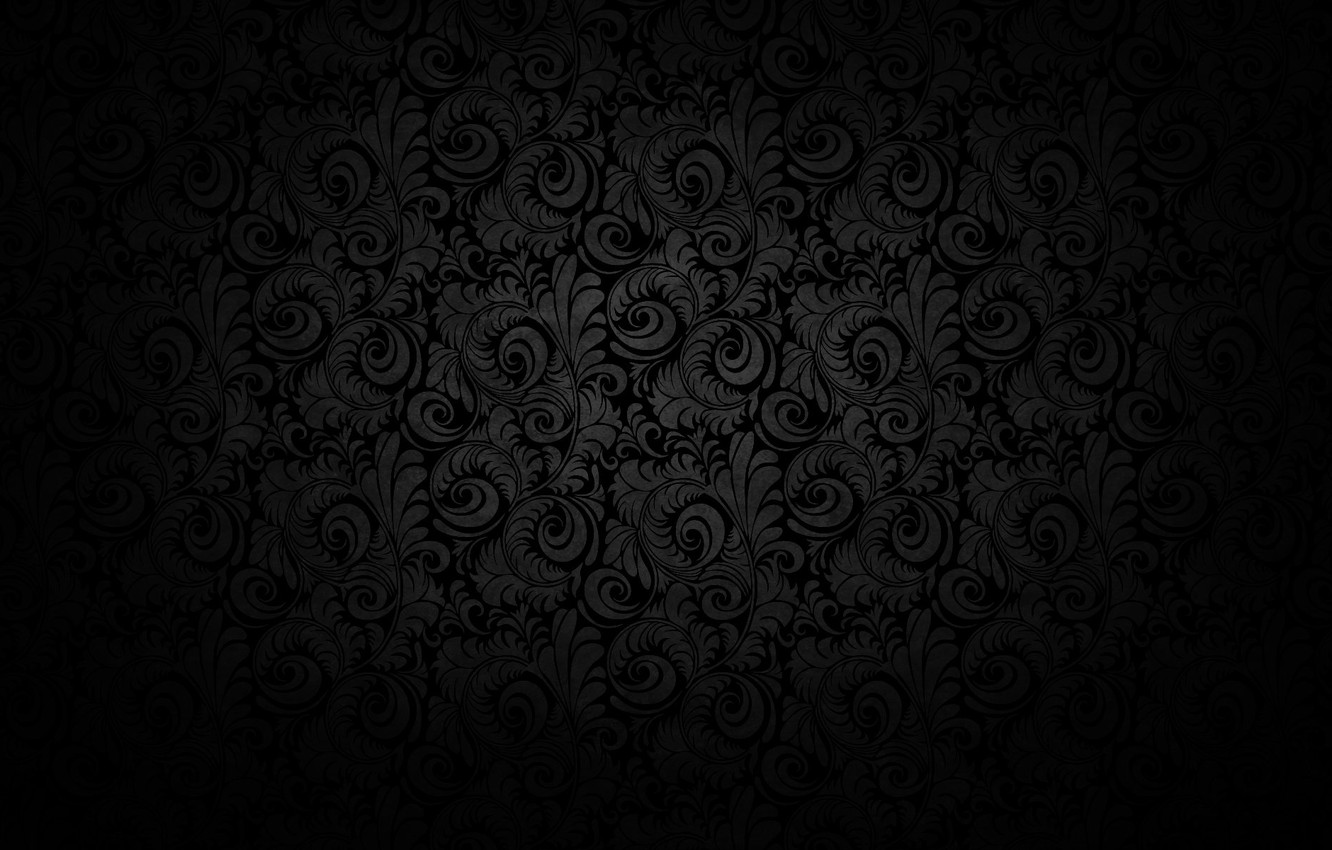 Структура 
та текст для односторінкового сайту
Заголовок
Отримайте сайт своєї мрії вже сьогодні: 
Доступна та швидка розробка сайту
Підзаголовок
No-Code розробники - сервіс, який дозволяє створювати веб-сайти, мобільні цифрові додатки та інші продукти швидко та економічно без необхідності програмування.
Заклик до дії
Створіть свій новий сайт вже сьогодні
Про сервіс
Розробники No-Code працюють на платформі bubble.io.

Bubble.io - це інструмент для швидкої розробки веб-додатків без програмування. Bubble.io дозволяє створювати веб-додатки від ідеї до запуску без необхідності в написаному коді та доступній ціні.
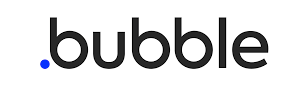 Переваги
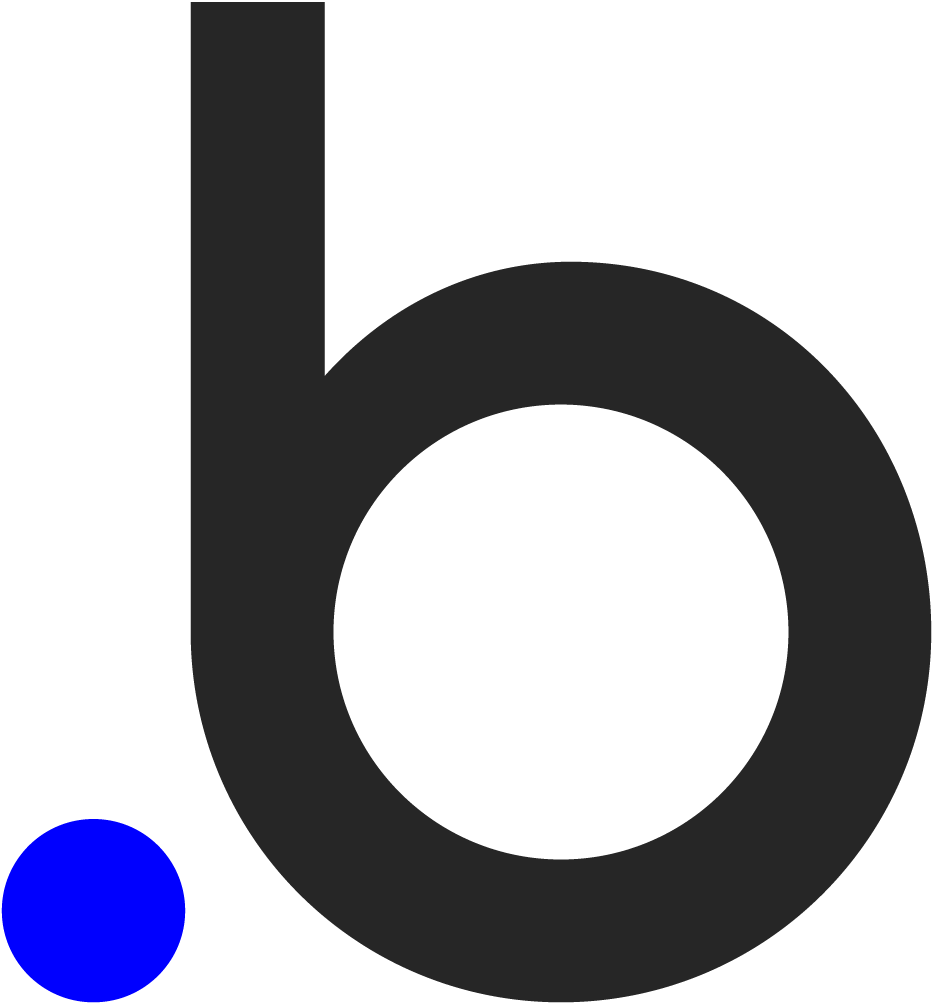 Швидка розробка веб-додатків: Bubble.io дозволяє створювати веб-додатки швидко й ефективно без необхідності в написаному коді. Це збільшується швидкість та дозволяє швидше запустити продукт на ринок.
Готові інтеграції: 
Bubble.io пропонує вбудовану підтримку для багатьох популярних сервісів, таких як Stripe, Google Maps, Zapier та ін. Це дозволяє розробникам швидко та легко інтегрувати свої додатки з іншими платформами.
Підтримка різноманітних функцій: Bubble.io дозволяє створювати веб-додатки з різними функціями, від найпростіших блогів до складних онлайн-магазинів та CRM систем. Крім того, ви можете додавати свої функції, щоб забезпечити своїм користувачам унікальний досвід.
Гнучкість та масштабованість: 
Завдяки вбудованому масштабуванню та гнучкості, Bubble.io дозволяє розробникам легко масштабувати свої додатки залежно від потреб. Це дозволяє компаніям рости, не звертаючи уваги на технічні складнощі та витрати.
Глобальна перевага
Займаючись класичною веб-розробкою, можемо стверджувати: no-code дешевше в 3 рази, і швидше в 2 рази!
Портфоліо
Портфоліо
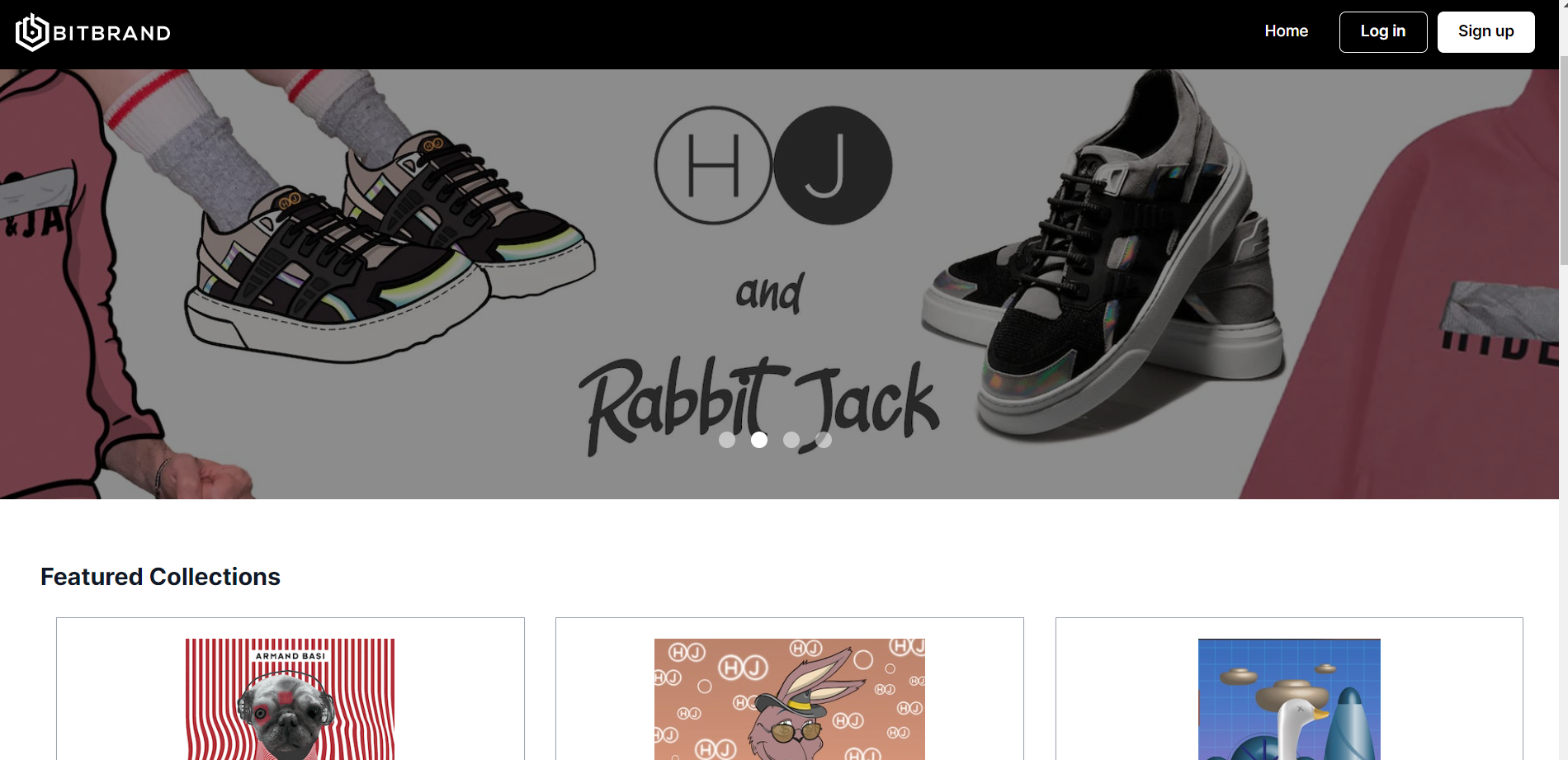 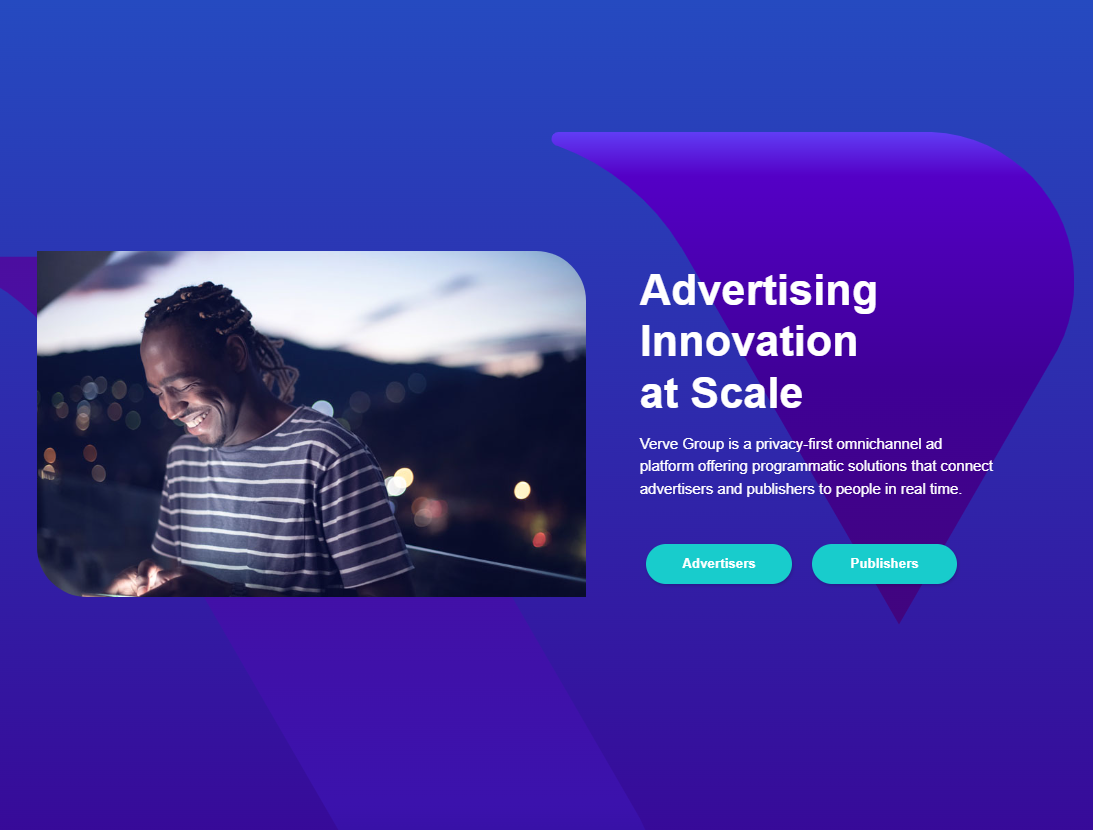 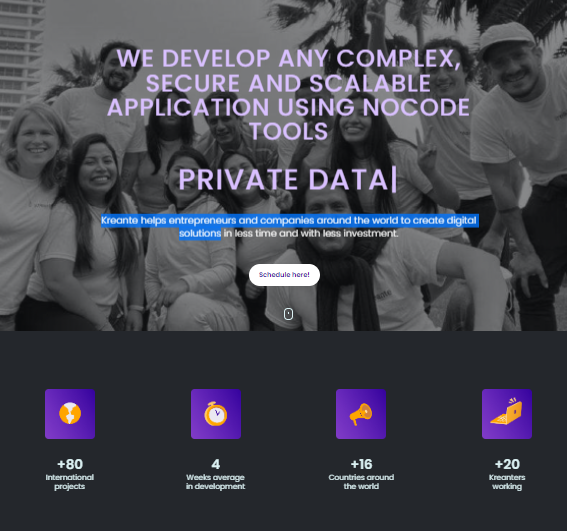 Описание
Описание
Описание
BitBrand

BitBrand допомагає брендам безпечно запускати свої найважливіші та найвпливовіші речі в цифрову сферу.

https://bitbrand.com/page/about
VERVE

Verve Group — це багатоканальна рекламна платформа пропонуєі рішення, які з’єднують рекламодавців і видавців із людьми в режимі реального часу.

https://verve.com/
Kreante

Kreante допомагає підприємцям і компаніям у всьому світі створювати цифрові рішення

https://www.kreante.co/
Відгуки
"NO-CODE підхід зробив створення веб-сайту набагато простішим для мене. Я не мав досвіду у програмуванні, але з цим сервісом я зміг створити веб-сайт за кілька годин. Це дійсно простий і потужний інструмент."
"Я знаю деякі основи програмування, але я хотів знайти простіший спосіб створення веб-сайту, і NO-CODE був саме тим, що мені потрібно. Ця послуга дозволила мені швидко створити веб-сайт без необхідності кодування. Я був задоволений результат і рекомендував би NO-CODE іншим користувачам."
"Я давно шукав інструмент для створення веб-сайту без знання програмування і NO-CODE дійсно став для мене відкриттям. Цей сервіс дозволяє створювати веб-сайти за допомогою простого інтерфейсу, без складного кодування. Я був дуже задоволений результатом."
Переваги та заклик до дії
Ми знаємо, де можна використовувати no-code,а де потрібна класична веб-розробка.
Забезпечуємо індивідуальний підхід до кожного клієнта і гарантуємо якість виконання робіт
Пропонуємо розробку сайту з урахуванням особливостей Вашого бізнесу
Ми завжди відкриті до співпраці і готові допомогти Вам у подальшому розвитку сайту
Забронювати дзвінок
Або написати нам
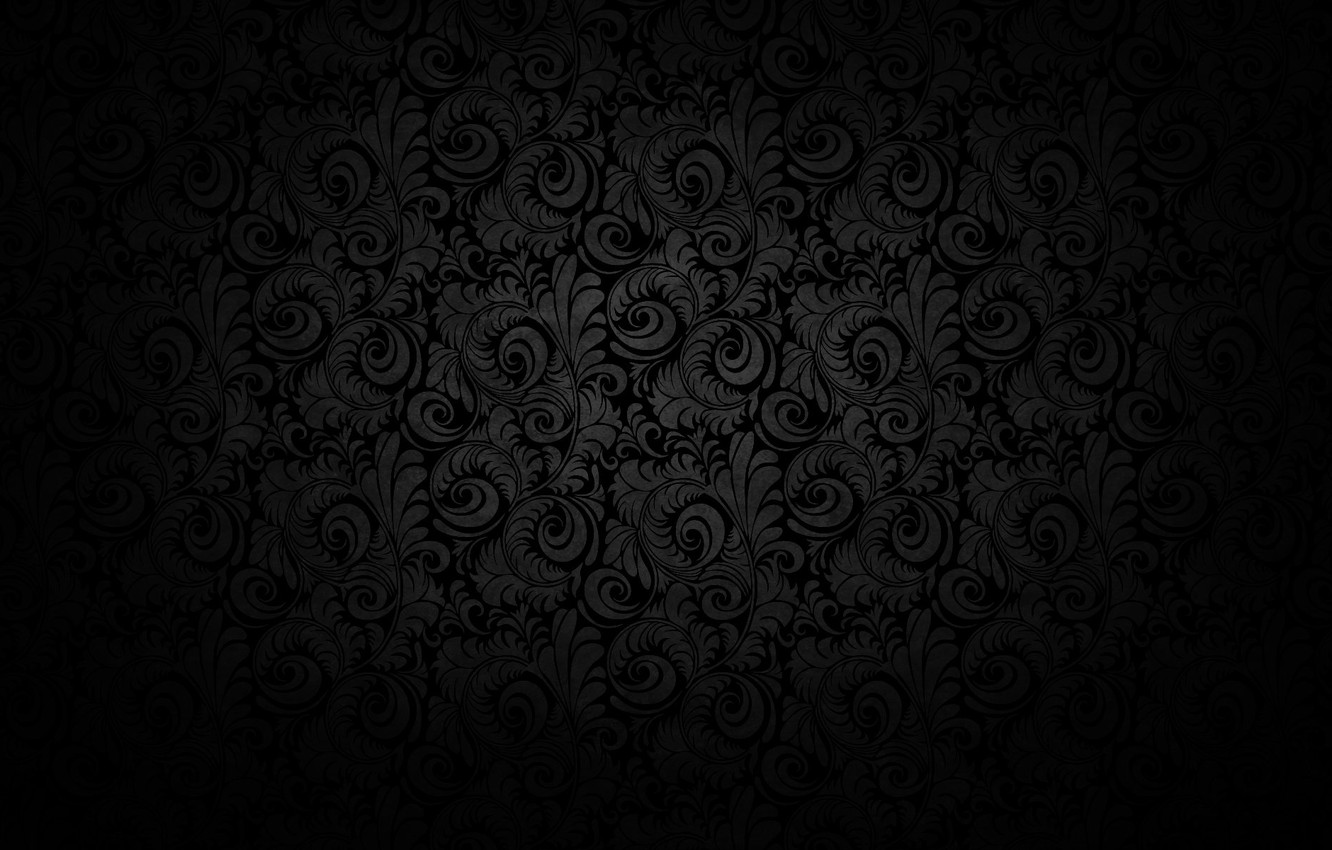 Частина з контактами та посиланнями